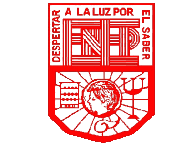 ESCUELA NORMAL DE EDUACION PREESCOLAR 
Licenciatura en educación preescolar 
Cuadro de teorías 
Mtra Yixie Karelia Laguna 
Briseida Guadalupe Medrano Gallegos 


2B    09 de Sep. del 2019
Bibliografía Básica
Delval, J. (2008). El mundo social: las relaciones con otros.. El conocimiento del mundo social, en el El desarrollo humano. Primera Edición. Siglo XXI de España Editores. España. pp.407- 437; 458-474.

Coll, C., Palacios, J., y Marchessi, A. (1997). Educación y desarrollo: la teoría de Vigotsky y la zona de desarrollo próximo. Escenarios educativos y actividad: una propuesta integradora para el estudio y diseño del contexto escolar. en Desarrollo psicológico y educación, II. Psicología de la Educación. Editorial Alianza. España. pp. 93-120, 225-247.

ERIICSON, E.H., Infancia y sociedad, Hormé, Buenos Aires, 1970.